Памятка родителям,педагогам подростка
Выполнила:
студентка 2 курса
факультета иностранных языков
Группы 1 БН
Николаева Дарья
Как вести себя с подростком, чтобы не стать его врагом?
Главное в отношениях с подростком - ничего не «играть», а почувствовать настоящую готовность подстраиваться под меняющиеся ситуации и настроения, иметь гибкую позицию по отношению к мнениям и взглядам ребёнка и уважать любые проявления его личности.

 Регулятором отношений будет являться ваш авторитет, статус и конкретные действия.
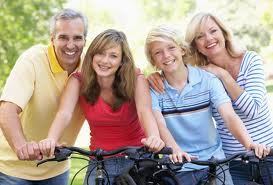 Одной из особенностей подросткового возраста является потребность в риске, чаще всего продиктованная  желанием самоутвердиться. Это трудно принять, но единственный способ сделать это – рисковать вместе с ребенком, но на своей территории. Так вы скорее сможете говорить с ним на его языке и дадите ему возможность постоянно удивляться вашей изобретательности.

Важным будет умение сохранять чувство юмора и оптимизма. Подросток воспринимает все происходящее с долей трагизма. Поэтому ваше умение разрядить ситуацию может сыграть здесь роль «громоотвода». Однако не стоит высмеивать или подшучивать над чувствами ребенка. Лучше всего сделать это над самой ситуацией.
Чего же Не следует делать при общении с подростком?
Не стоит говорить подростку при его выходе из дома такие фразы, как: «Ты куда это собрался? Только что пришел из школы и уже уходишь? А уроки???»

У подростков в данный промежуток времени характер такой, что он все равно не выдавит из себя пару слов, чтобы оповестить вас об этом. Все это оттого, что подросткам не нравится, когда родители знают о них все. И возможность скрыть от них хоть эту мелочь, тем самым хоть чуть-чуть почувствовать свою личную жизнь, уже радует.
Не стоит проявлять чрезмерное волнение за своих чад

Поймите, в наше время шанс, что на него нападут вечером и ограбят, - равный тому, что это же произойдет и средь бела дня. Но ведь это не значит, что его не следует выпускать из дома.
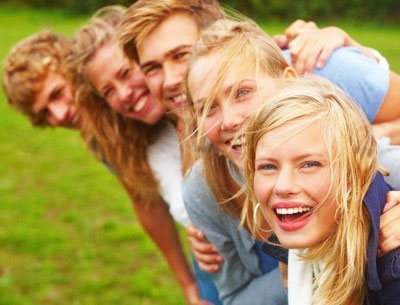 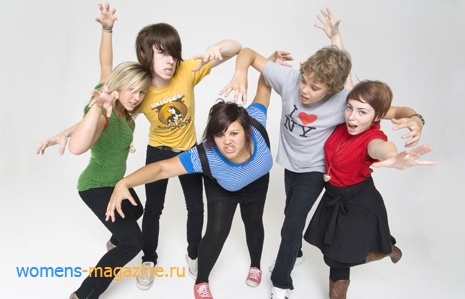 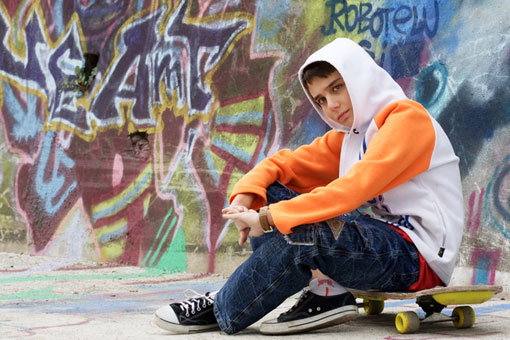 Не нужно критично относиться к стилю вашего ребенка, его вкусам

Через свой стиль одежды и выбор музыки подростки самовыражаются! 
Если ваш воспитанник выкрасил волосы в синий цвет и слушает нечто, дерущее барабанные перепонки, то это значит что он просто ищет, пробует что-то новое, пытается выделиться.
   Подростки любят шокировать, потому, что это       выделяет их.
При любых обстоятельствах воздерживайтесь от высказываний: «Вот в наше время…», «Я в твоем возрасте…» и «Сталина на вас нет…»
Запомните – то время уже прошло. То было ваше время, сейчас – время ваших детей, так позвольте им жить в нем как того требует их возраст (в разумных пределах, естественно).
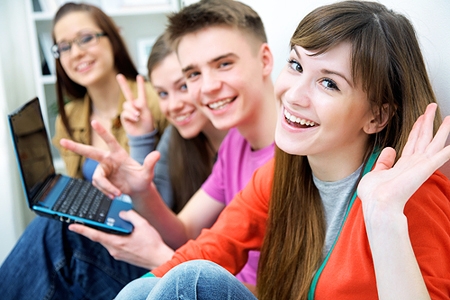 Не стоит угрожать подросткам.

 Вместо угроз просто ненавязчиво поговорите со своим предметом воспитания и не запрещайте чего-то категорически, а просто объясните, когда это можно делать, а когда не следует.
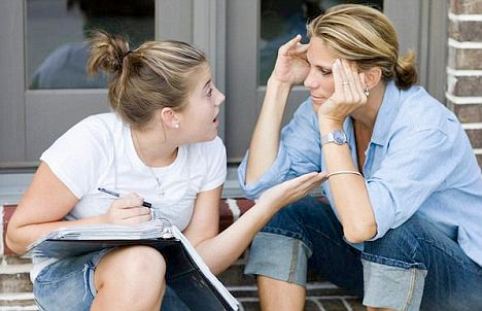 И еще несколько полезных советов
Старайтесь говорить со своим ребенком открыто и откровенно на самые деликатные темы.

 
Опасайтесь получения 
информации вашим ребенком 
из чужих уст.

 

Рассказывайте о своих переживаниях в том возрасте, в котором сейчас ваши дети.
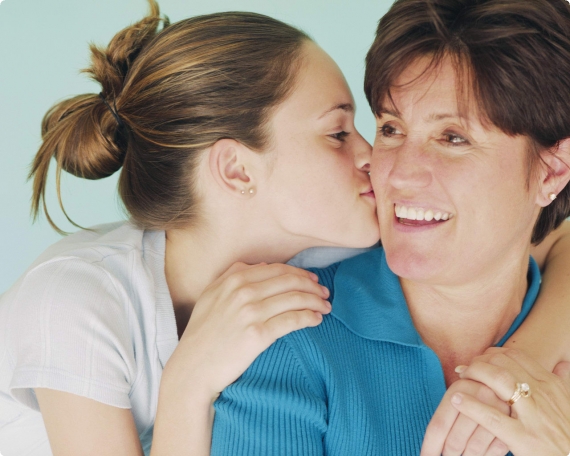 Будьте открыты для общения с ребенком, даже если вы чего-то не знаете или в чем-то сомневаетесь, не стесняйтесь сказать ему об этом.





Не высказывайтесь негативно о тех переживаниях, которые были связаны с вашим взрослением. Ребенок будет их переживать с вашей позиции и воспринимать так, как воспринимали вы.
Постарайтесь сделать так, чтобы ваши дети не воспринимали сексуальные отношения как нечто грязное и постыдное. От этого во многом зависит их физиологическое взросление.
 
В период полового созревания мальчикам важно получать поддержку и одобрение со стороны мам, а девочкам со стороны пап.
 
Проявляйте ласку к своим детям, демонстрируйте им свою любовь.
Будьте особенно внимательны и наблюдательны, обращайте внимание на любые изменения в поведении своего ребенка.

Старайтесь защитить своего ребенка всеми возможными средствами, если он в этом нуждается.
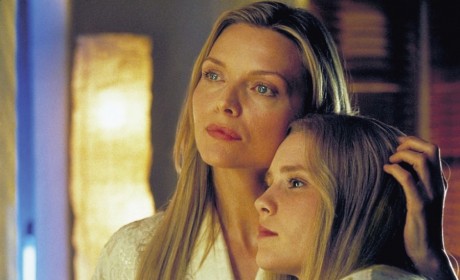 Источники:
Скубий И.В., педагог-психолог
http://cdod-usinsk.ucoz.ru/publ/sovety_psikhologa/sovety_psikhologa_roditeljam/pamjatka_roditeljam_podrostka/2-1-0-58

Кэрол И. Кутрона. Поступление в колледж: одиночество и процесс социальной адаптации // Лабиринты одиночества / Под ред. Н. Е. Пок­ровского. М., 1989. С. 384-411.

Мещерякова И. А. Проблемное поле и мир переживаний стар­шеклассников // Психологическая наука и образование. 1998. № 3-4. С. 18-30.

Вершловский, С. Г. На пороге взрослости / Под ред. С. Г. Вершловского. СПб., 1999.